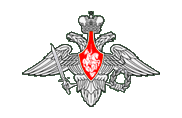 Defense Ministry Linguistic Center “Teamwork as a way of increasing feedback from a short-term language course”
Bled – 2012
Defense Ministry Linguistic Center
Established as part of the Military University of Moscow in October 2010
Mission statement:
- foreign language training, retraining, testing and assessment of Armed Forces’ active duty and civilian personnel;
teaching Russian to foreign military specialists;
organizing the participation of Russian service members in foreign educational initiatives;
testing of Russian service members for foreign language proficiency
- foreign language support of MoD international activities.
Immediate objective:
Foreign Language Proficiency Standard
Defense Ministry Linguistic Center
Spreading vast:
- embracing all levels of Defense Ministry education system,
- organizing continuous FL training,
- targeting special areas in FL training, aligning it with the military occupation,
- relying on fundamental studies by Russian, Oriental and Western researchers
Challenge 1: Community of Learners
prehigh schools: uniform FL training intensified since 1st September 2011 
higher-education: uniform training introduced on 1st September 2012,
post-graduate and additional education: way ahead to introduce intensified training for those service members, who really need foreign languages in their work.


Lifelong Language Learning as target
Foreign Language Proficiency Standard
groundwork to set up single requirements for officers’ FL proficiency through career; 
description of proficiency levels aligned with competency requirements to perform Armed Forces’ missions now and in future;
cornerstone of interoperability on regional and global scales.

Lifelong Language Learning as target
GOALS OF LIFELONG LANGUAGE LEARNING
Developing foreign language proficiency for communication in general and professional areas
Shaping social and cultural competencies and behavioral stereotypes required for effective multilingual communication throughout service career
Developing ability for self-education for perfection of language proficiency in general and professional communication
Challenge 2: Community of Teachers
Single nation-wide FL department led by Linguistic Center;
Professional Development Programs
Challenge 3: Need Analysis
Studying qualification requirements and job descriptions;
Focusing on skills and topics required
Challenge 4: Time for Teaching
training anew: 30-year long “curriculum”;
In-service training: short term crash course, mobile team training, distance and e-learning, excellence programs
Challenge 5: Aligning Center Structure
Standards – planning and ideology;
Training & Excellence – novel ways of teaching;
Testing – GO or NO GO.
Challenge 6: Resource Allocation
Human Resources distribution;
Avoiding abuse of power.
Challenge 7: Interoperability
Interaction with staffs of services over training requirements;
Controlling trainers at other locations;
Assessing student progress;
Integrating teaching methodology.
World of Language:
Tool for Peacemaking



Thank you !!!
